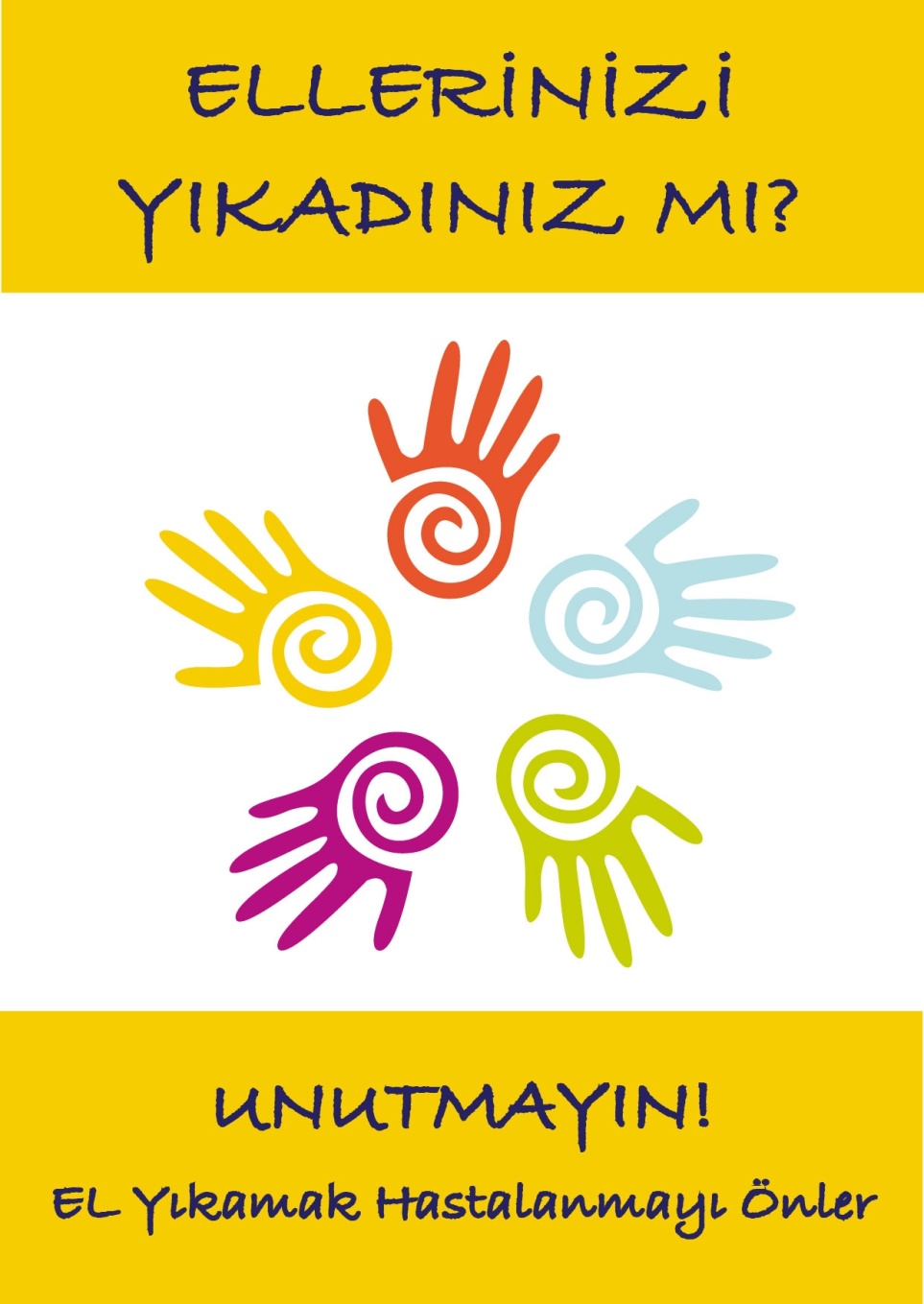 Oyundan Sonra
Yemekten Önce
Sabah Kalkınca
Eve Gelince
Tuvaletten Çıkınca
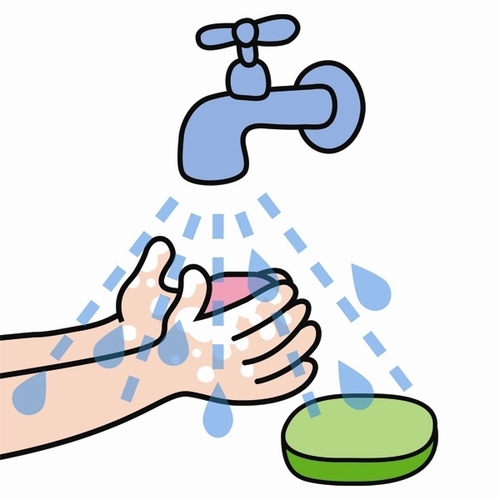 Yemekten Sonra
ELLERİMİ YIKIYORUMHASTALIKLARDAN KORUNUYORUM
SABUN İLE
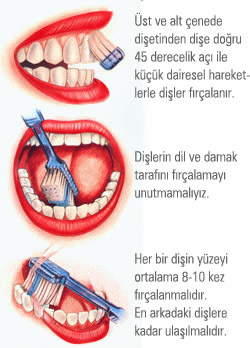 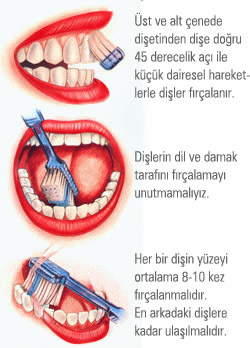 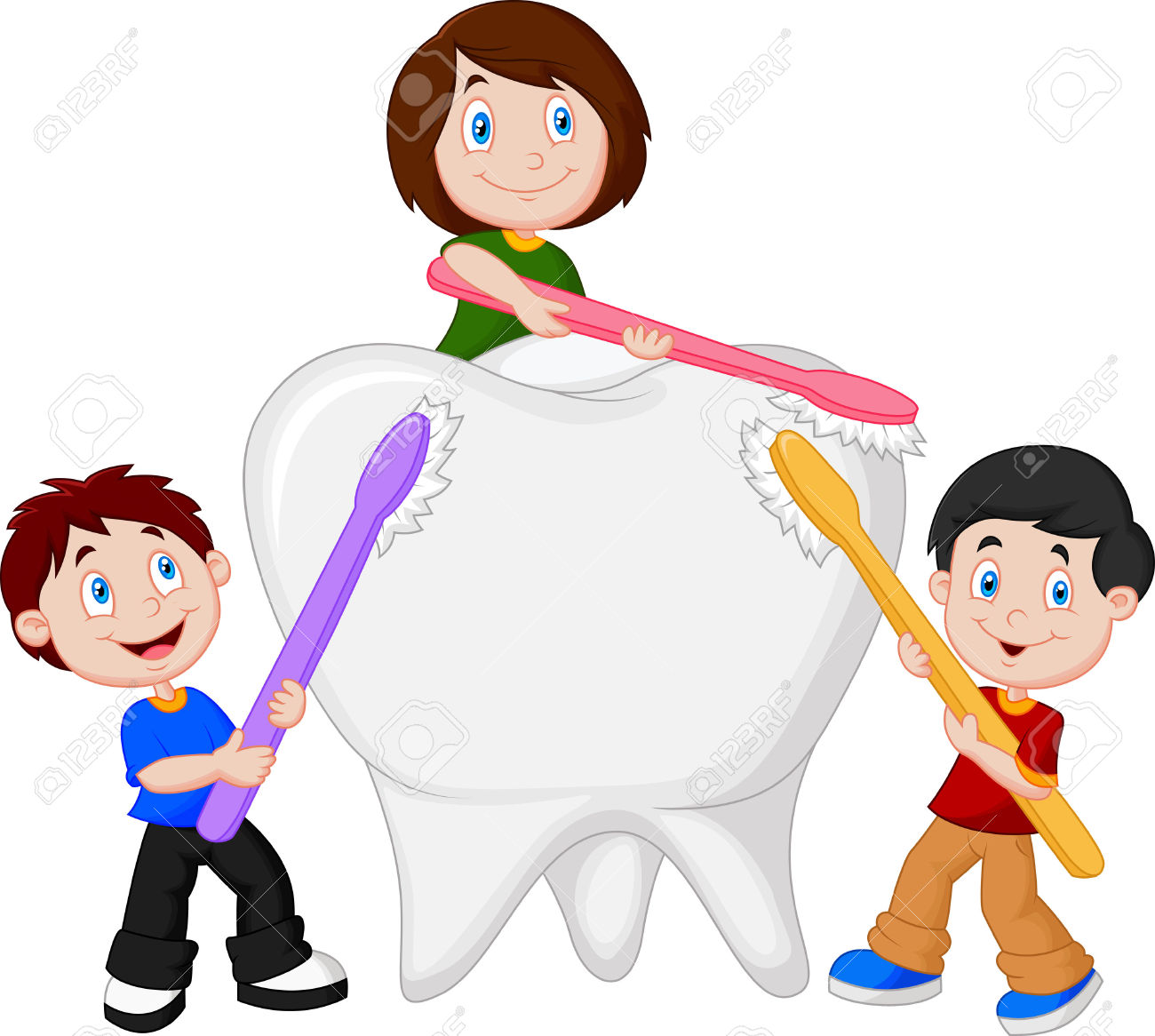 Yemeklerden Sonra
Uyumadan Önce
DİŞLERİMİ FIRÇALIYORUMÇÜRÜKLERİ ÖNLÜYORUM
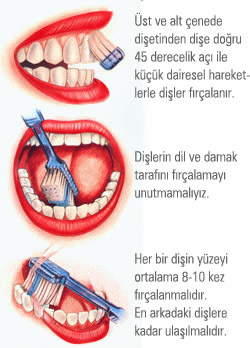 ÇÖPLERİ ÇÖP KOVASINA ATIYORUM
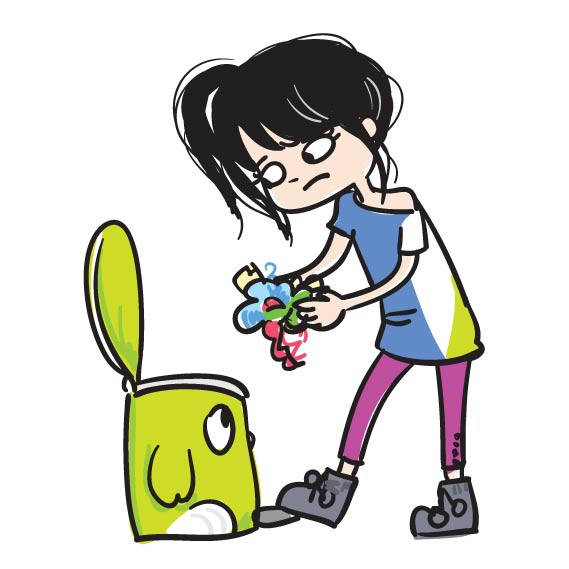 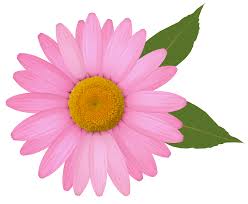 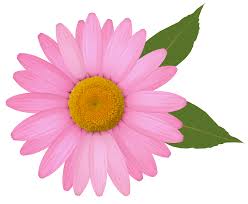 TEMİZ BİR ÇEVREDE YAŞIYORUM
TUVALETLERİ TEMİZ TUTUYORUMMİKROPLARI YENİYORUM
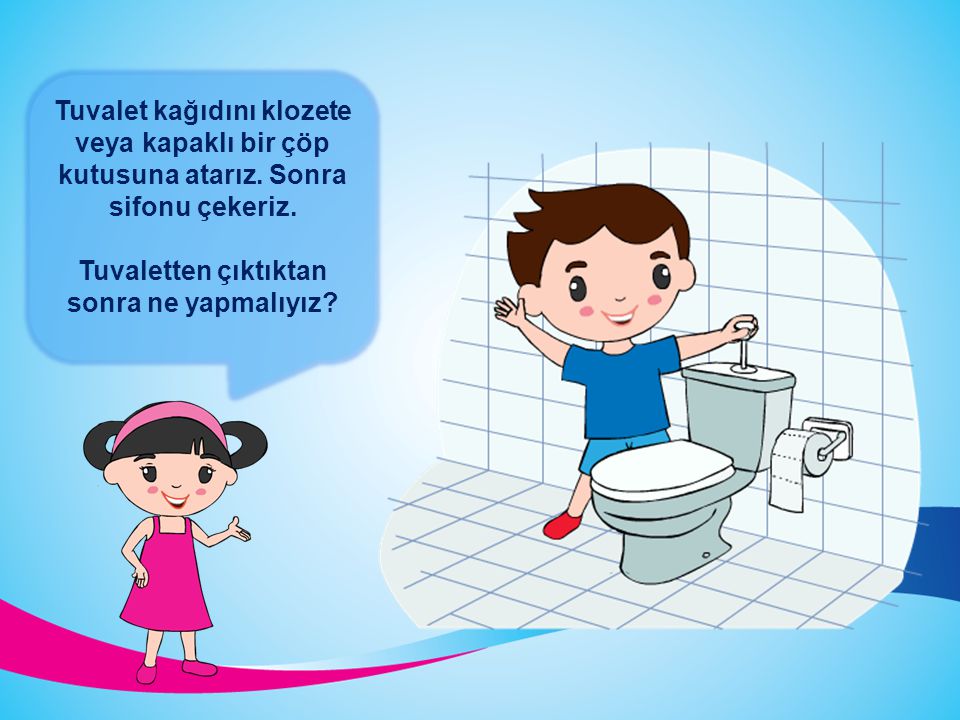 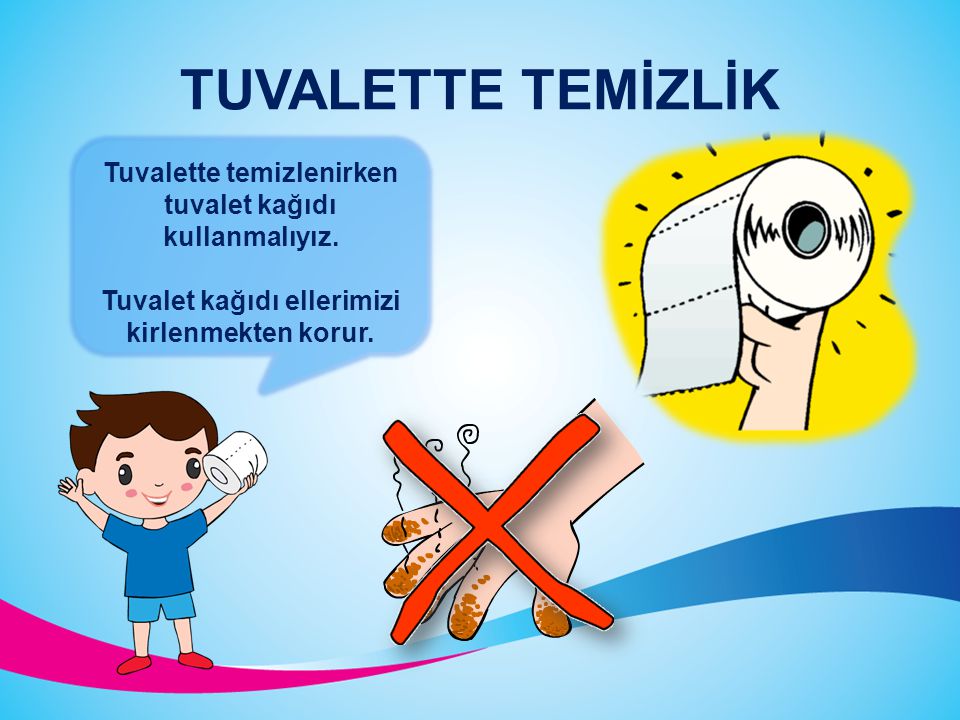 Tuvalet Kağıdını Çöpe At
Sifonu Çek, Tuvaleti Yıka
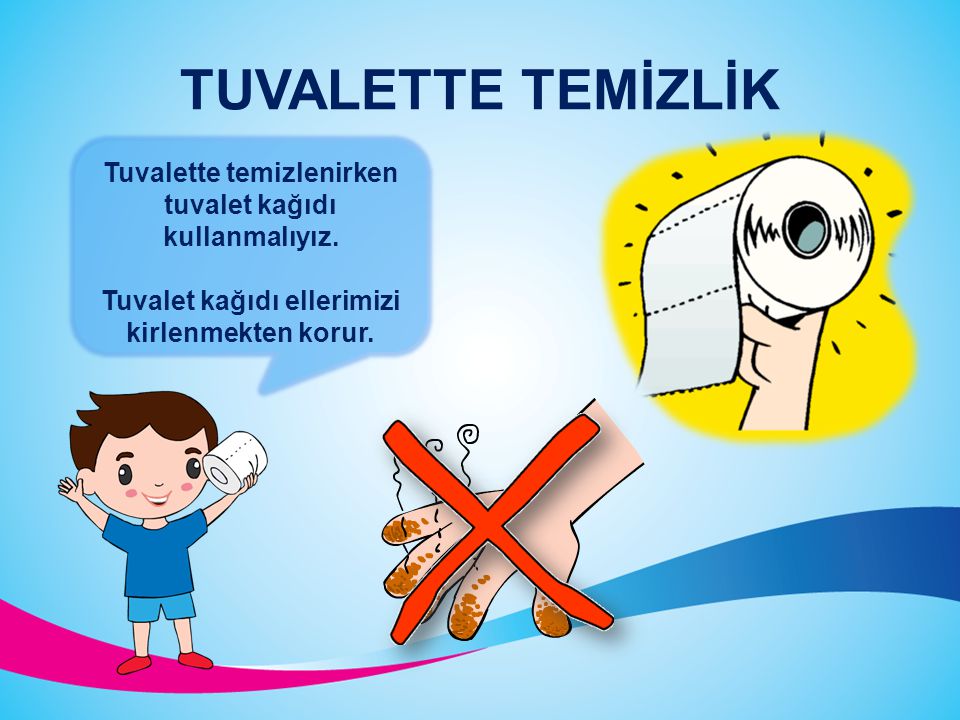 Ellerini Sabunla Yıka
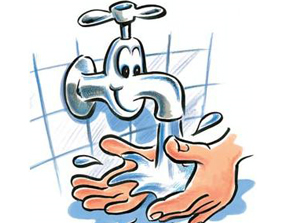 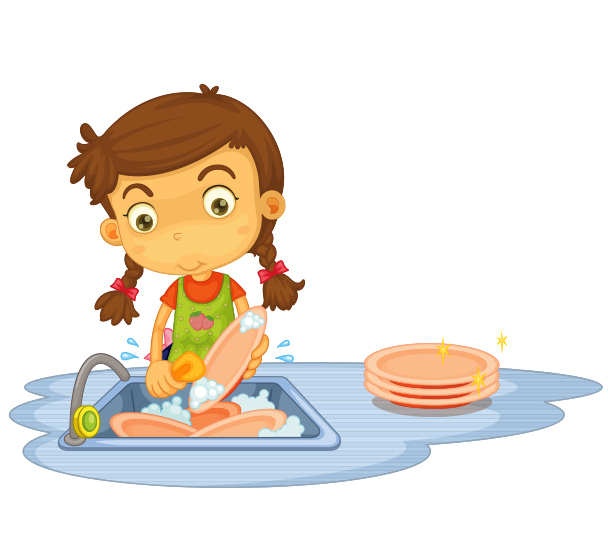 Yiyecekler Kadar Tabakların Temizliği De Önemli
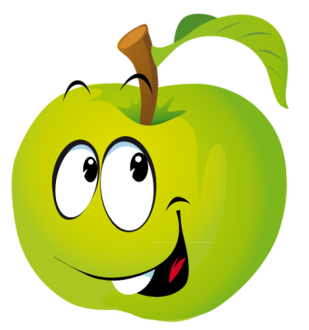 YİYECEKLERİMİ YIKIYORUMSAĞLIKLI BESLENİYORUM
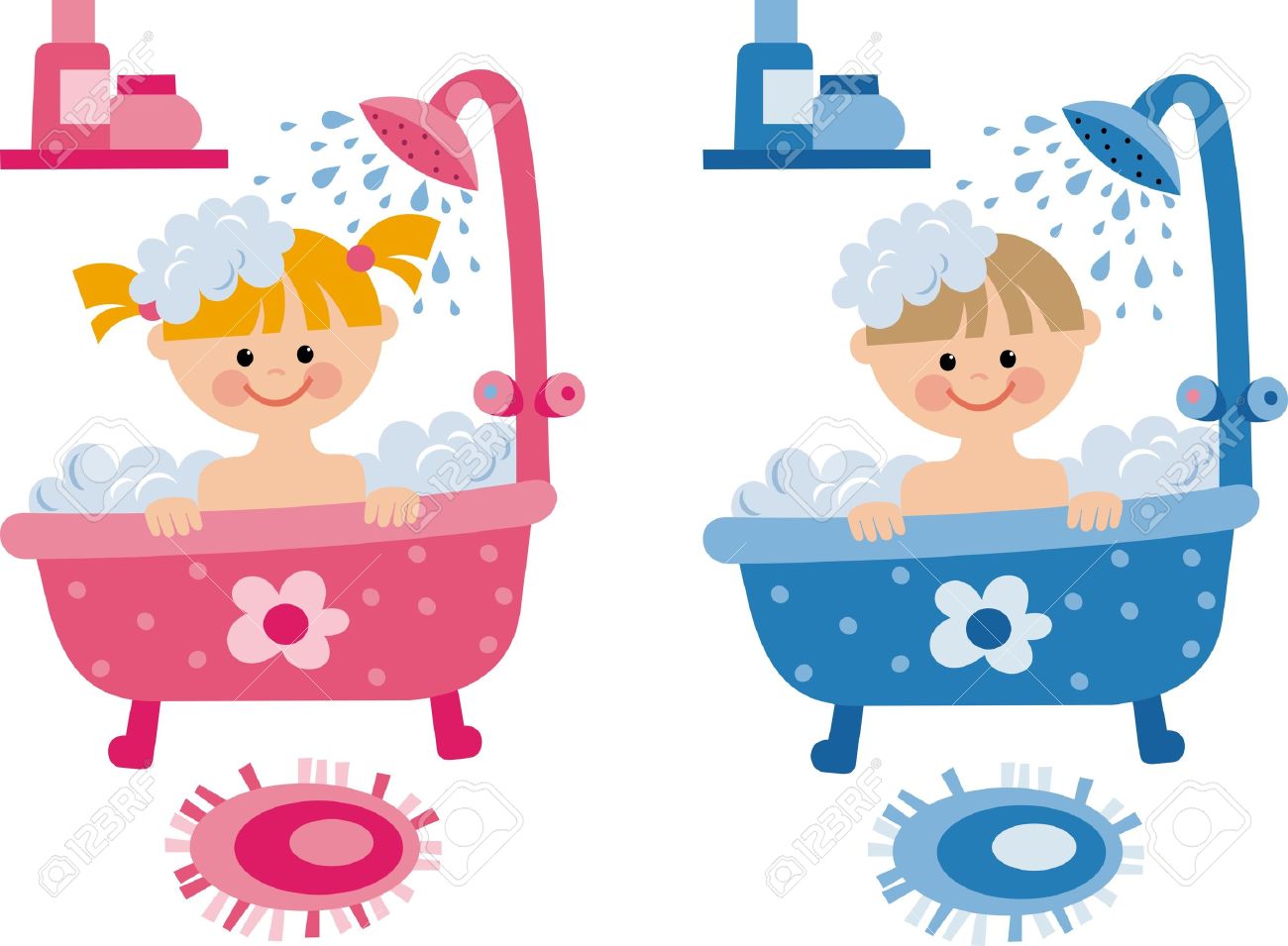 VÜCUDUMU TEMİZ TUTUYORUMBANYO YAPMAYI İHMAL ETMİYORUM
Banyodan Sonra
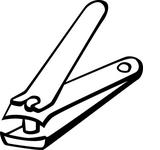 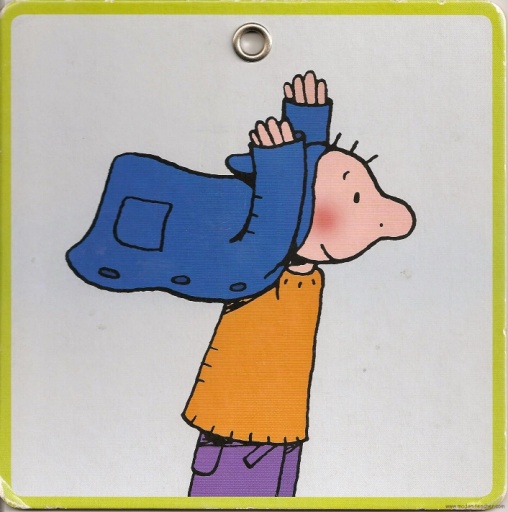 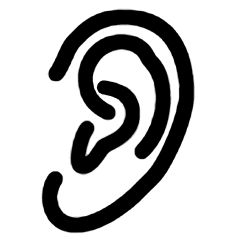 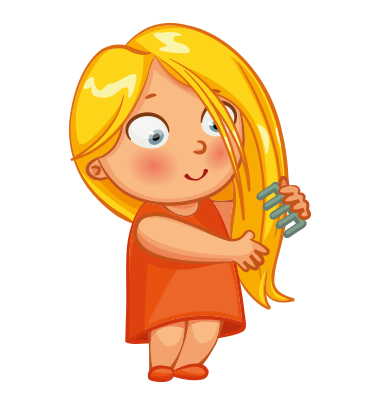 Tırnaklarını Kes
Temiz Giysiler Giy
Kulaklarını
 temizle
Saçlarını 
Tara
SU
SABUN
EL
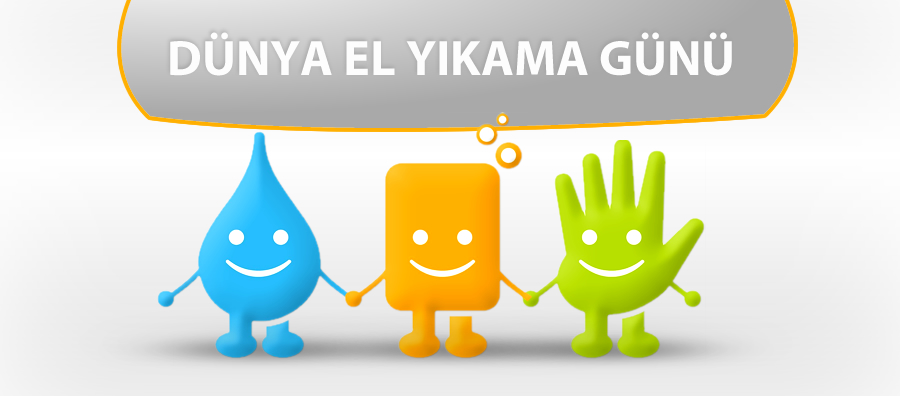 El ele verdiMİKROPLAR GİTTİ
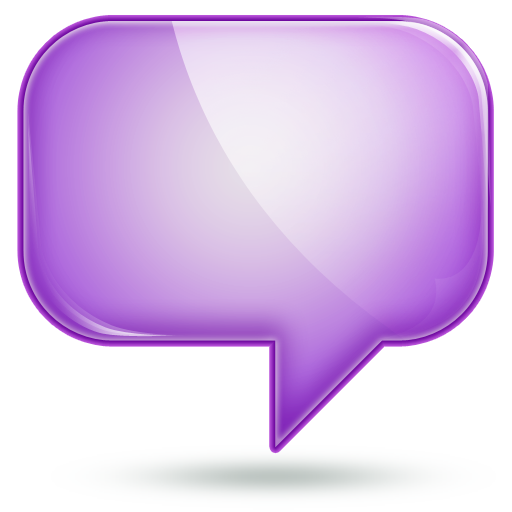 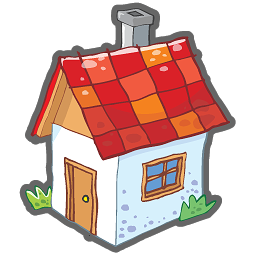 YÜCE ALLAH TEMİZDİR TEMİZLERİ SEVER
EVİM
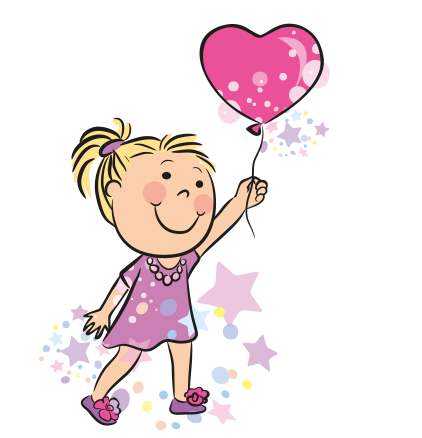 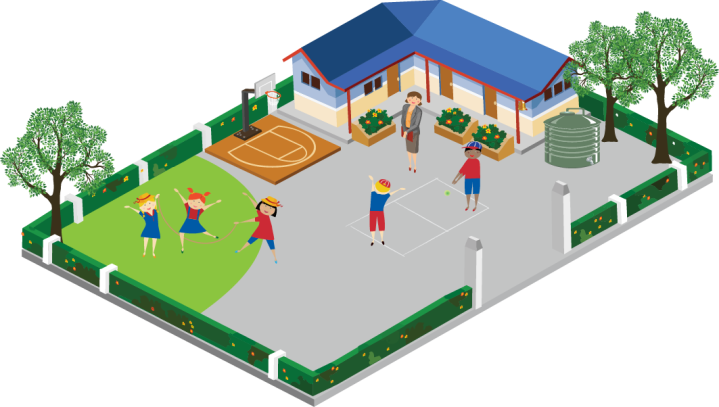 OKULUM
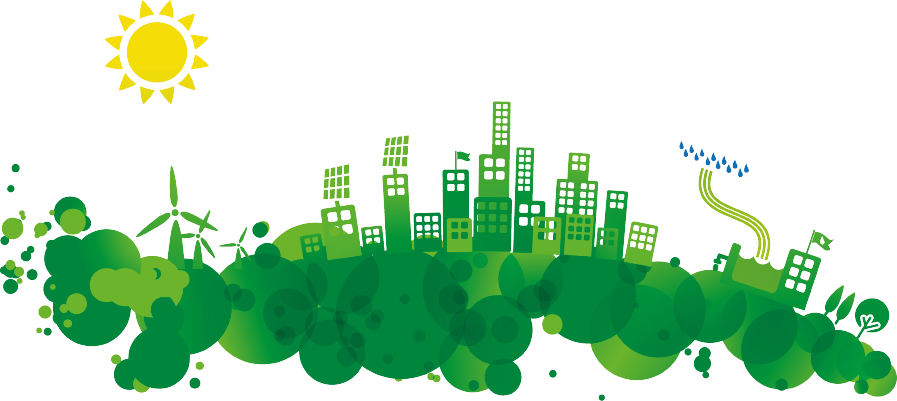 ÇEVREM
TEMİZ
BEN TEMİZİM
[Speaker Notes: www.egitimhane.com]